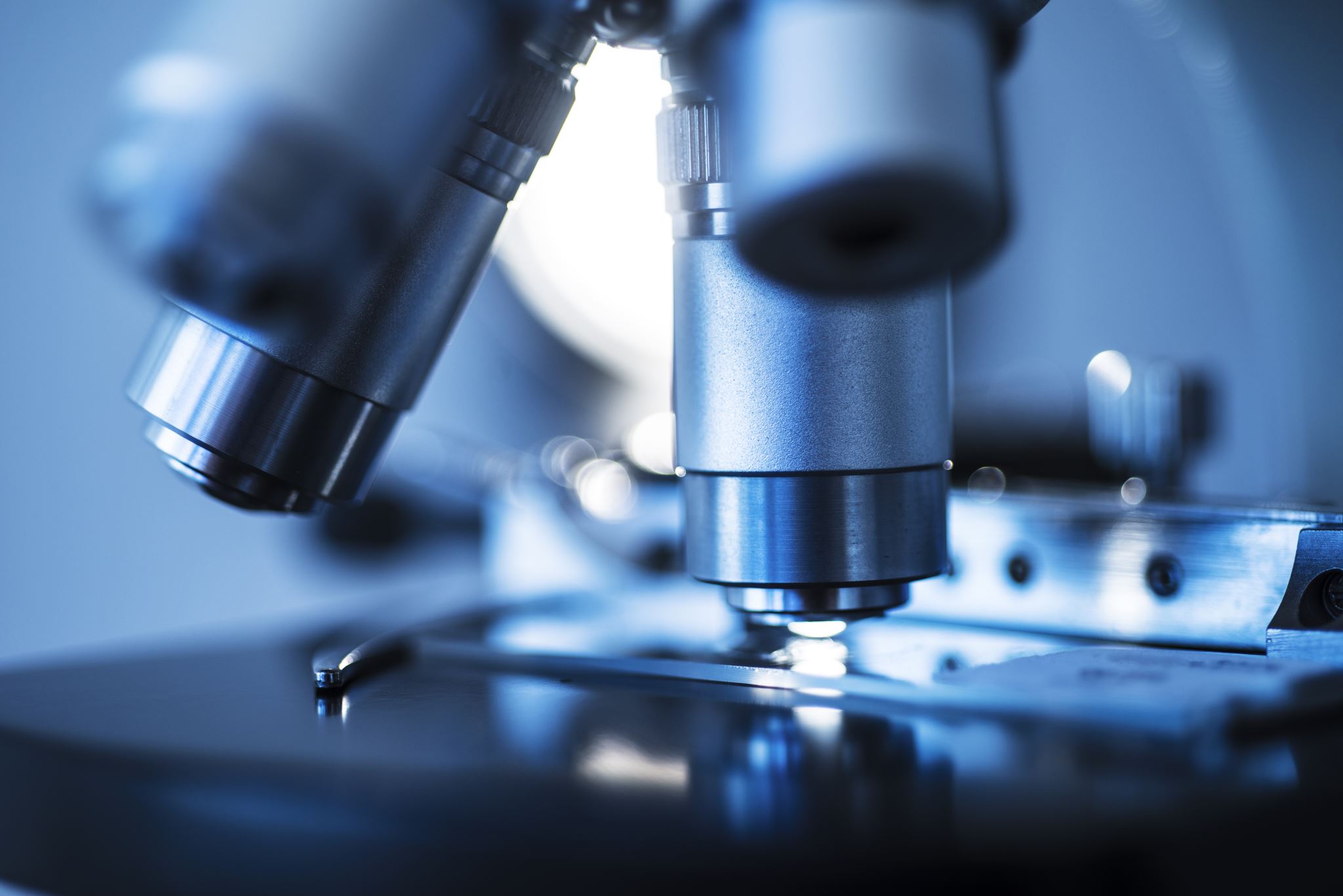 “SEER Microscope”
Investigating Trends in the Use of Light Microscopy for the Diagnosis of Cancer
Project
Pathology Innovation Collaborative Community
The Alliance for Digital Pathology and AI/ML
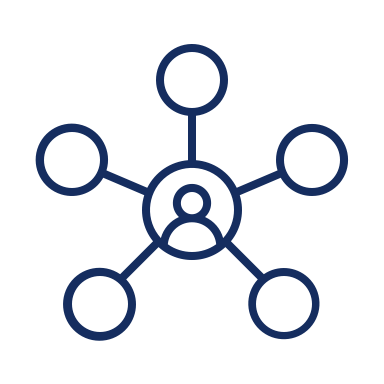 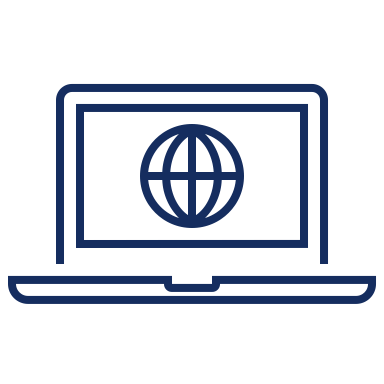 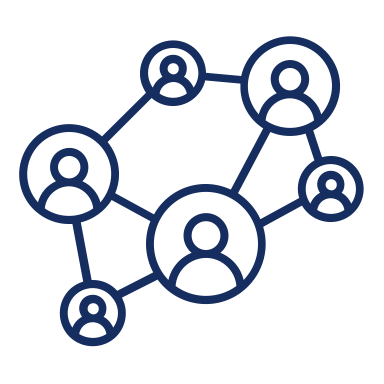 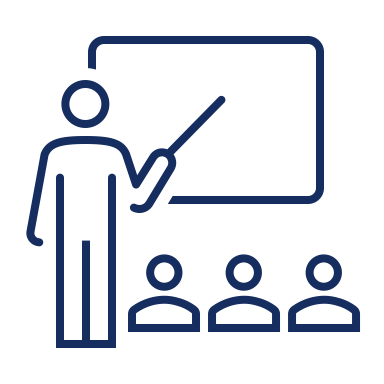 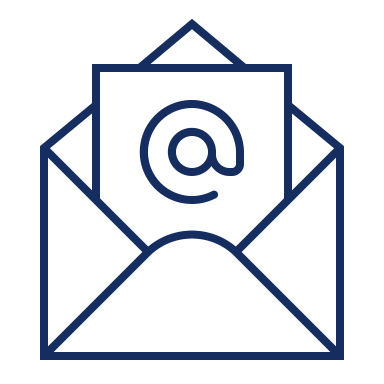 You propose
your project
to PIcc
PIcc is a network
to find interested
collaborators
You value
Collaborations
You have a 
Regulatory
Science Project
PIcc helps
organize the
project
You present
to steering 
committee
Focus is NOT on
competitive 
product development
PIcc does NOT 
actively participate 
in your project
PIcc is a collaborative community that provides 
the infrastructure to connect stakeholders
[Speaker Notes: You have a regulatory science project, an idea, or a topic relevant to the field.You value collaborations with other stakeholdersYou contact PIcc and propose a project (either by e-mail or with the form)We present it by the steering committeeWe help organize the project (either an existing workgroup or as a separate project)
Participation is free and non-binding
We help present the scope and vision on the website - so you can e-mail this to your collaboratorsThere are some rules regarding scope (i.e., non-competitive space; code of conduct)
Otherwise it is an all-inclusive collection of stakeholders that want to move the field forward.If you have question - contact us at PIcc..... 
PIcc = a network you can tap into to find interested individuals to support and participate in your project
PIcc ≠ active participation in your project]
Investigating Trends in the Use of Light Microscopy for the Diagnosis of CancerAddressed Parties:
We are looking for collaborators, supporters, and stakeholders interested in analyzing how the diagnosis of cancer has shifted with recent technological advancements. 
We are specifically interested in the real-world data on how cancer is diagnosed in the US today.
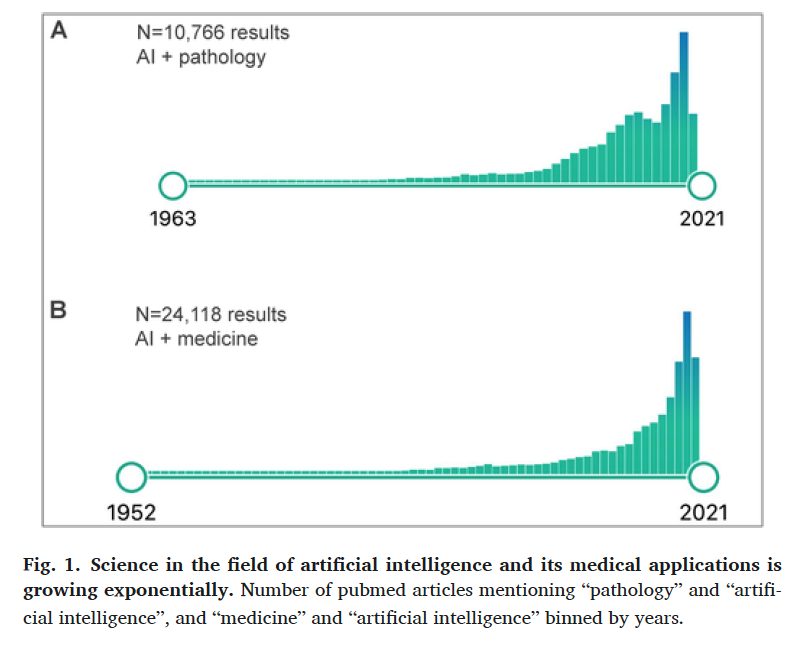 Background: AI
In recent years, novel methods of cancer diagnosis have been introduced including cell-free DNA, whole slide imaging, and artificial intelligence (AI) applications.
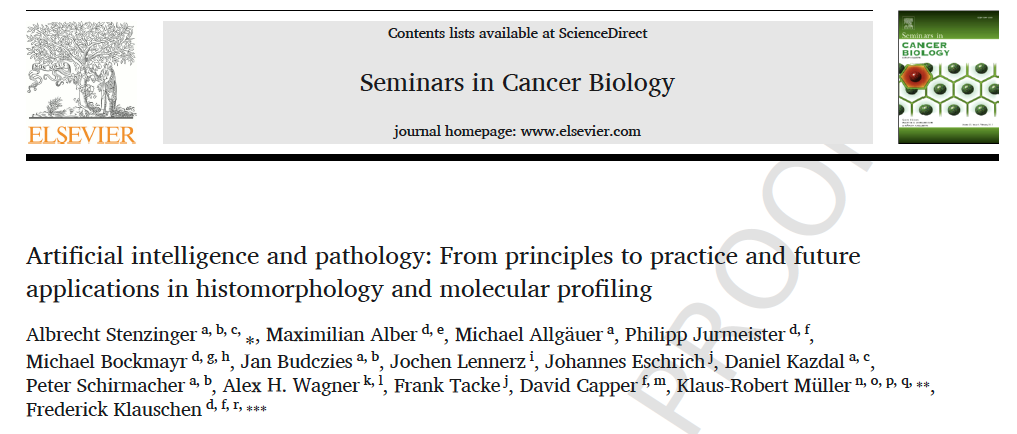 Background: cfDNA
The use of cell-free DNA for noninvasive diagnostic purposes has proven to be a feasible future tool, though current knowledge of how tumors release cell-free DNA is limited
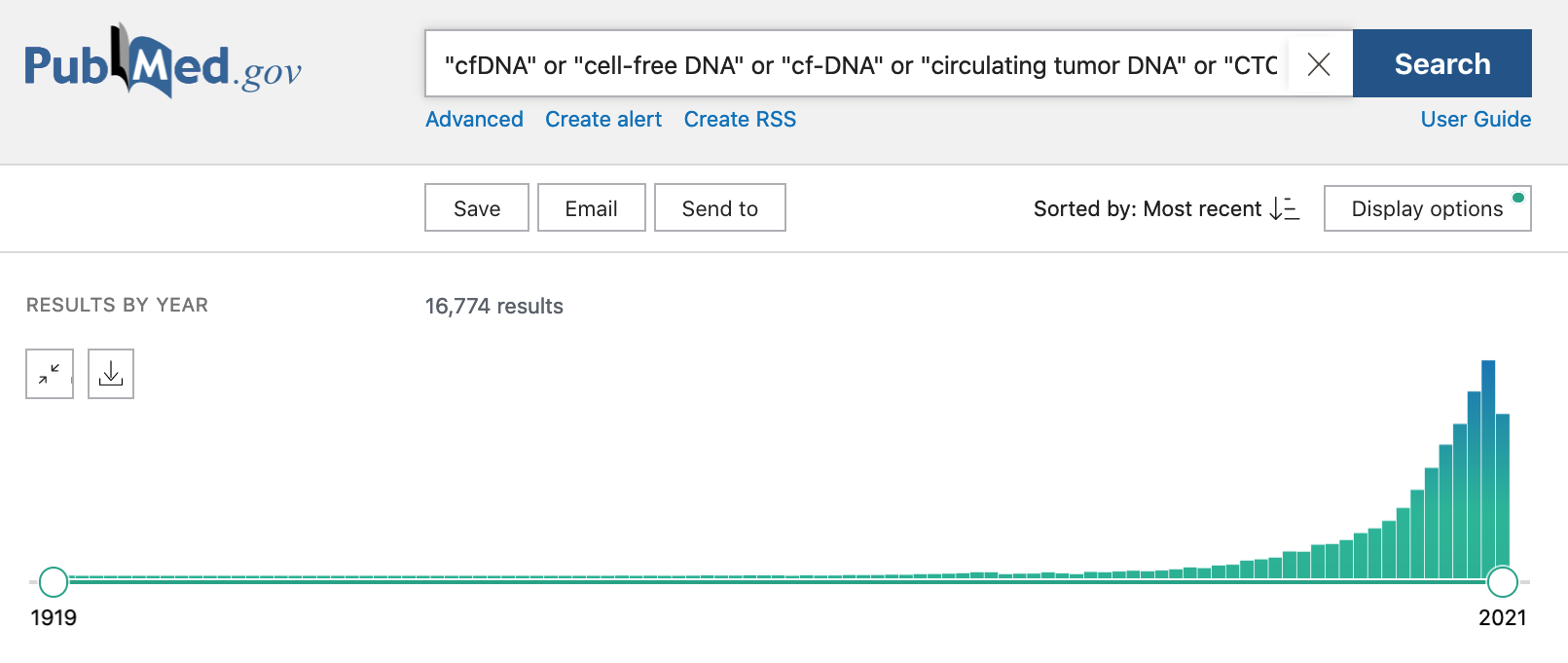 16,774 results
79% [13,392/16,774] in last 10 years
Barbany G, Arthur C, Liedén A, et al. Cell-free tumour DNA testing for early detection of cancer - a potential future tool. J Intern Med. 2019;286(2):118-136. doi:10.1111/joim.12897
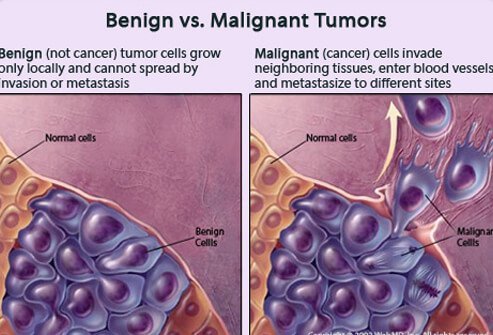 NCI Definition: 
Malignant cells can invade and destroy nearby tissue and spread to other parts of the body.
Throughout the evolution of cancer diagnostics, it has been well understood that light microscopy represents the most used approach.
Light microscopy represents a gold standard or baseline of cancer diagnosis to which novel instruments will be compared for valuation
Cancer, Malignancy
Key question(s)
The quantification of physicians’ use of light microscopy amid these technological advancements has not yet been well defined.
Understanding the magnitude of light microscopy’s use in the current diagnostic climate is relevant amid a surge in innovation.
SEER database
SEER DatabaseGeography
SEER data flow
Remove duplicates, consolidate
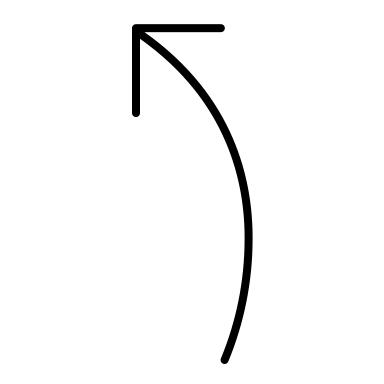 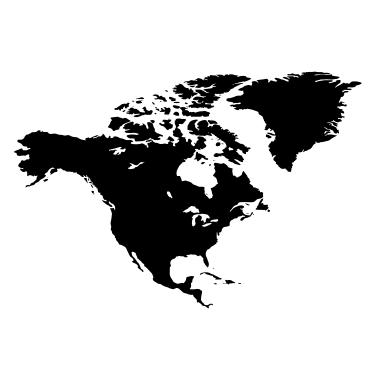 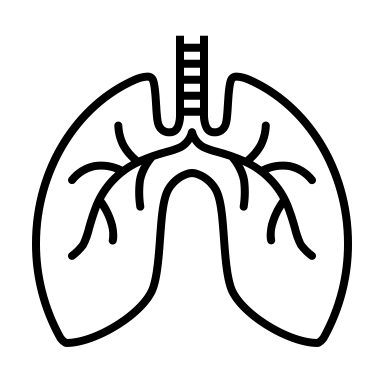 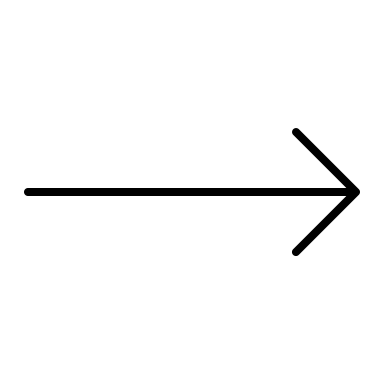 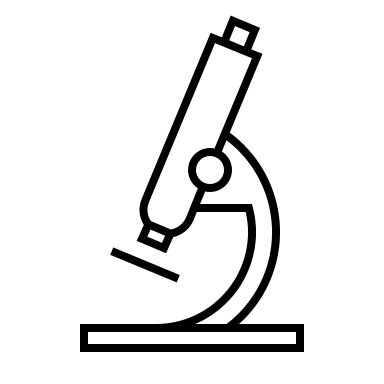 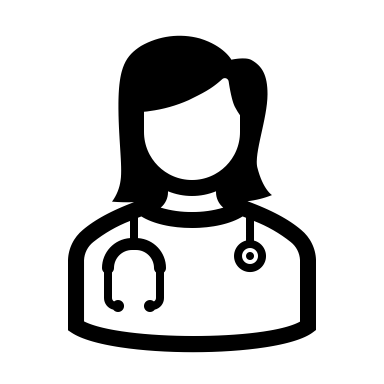 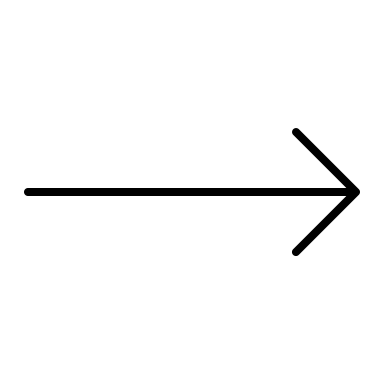 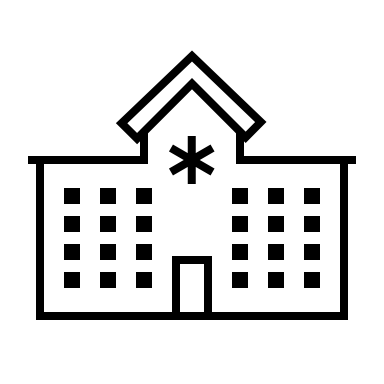 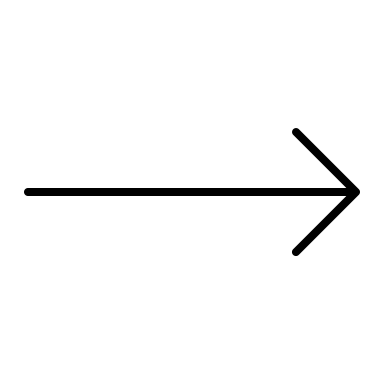 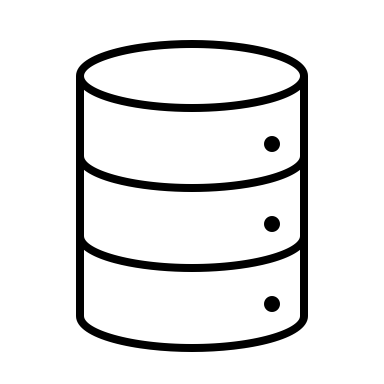 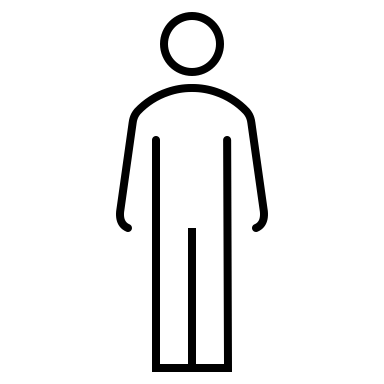 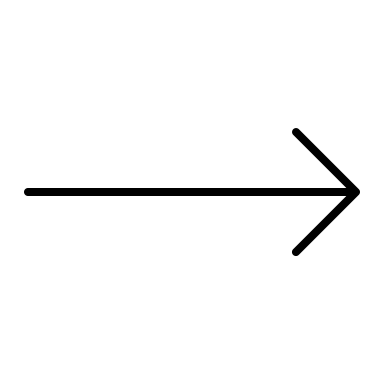 Patient X-ray.       Pathology diagnosis	Local registry	  State registry.         SEER
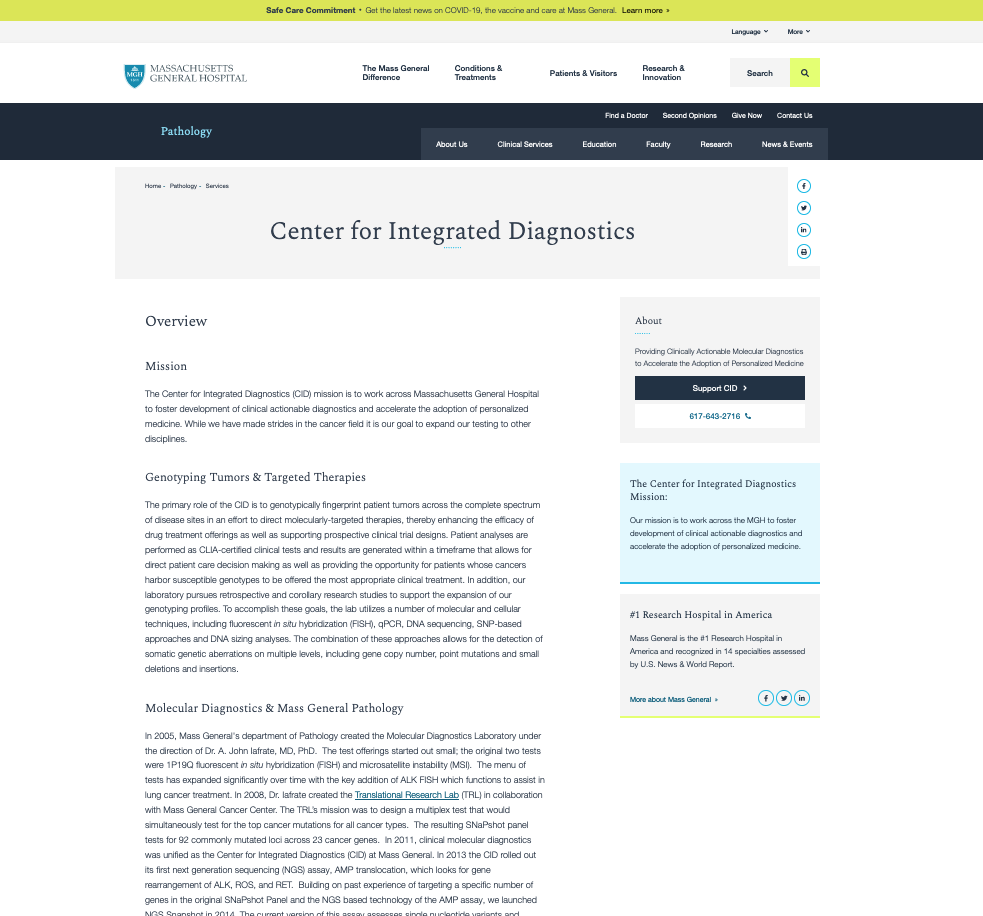 Idea…
During routine clinical slide scanning at CID

Question came up

Discussed with several people

Nisha Ramamurthy, UNC Gillings School of Global Public Health

Summer Internship 2021
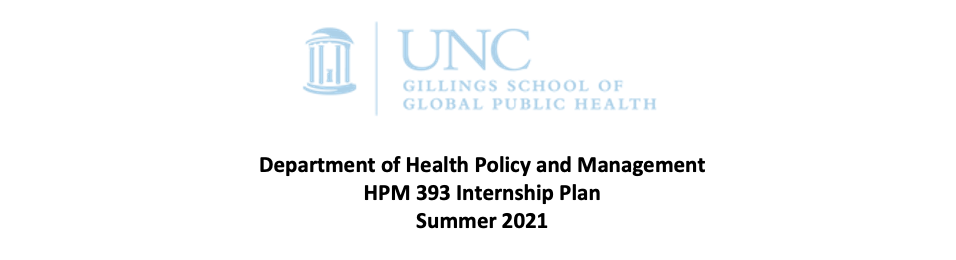 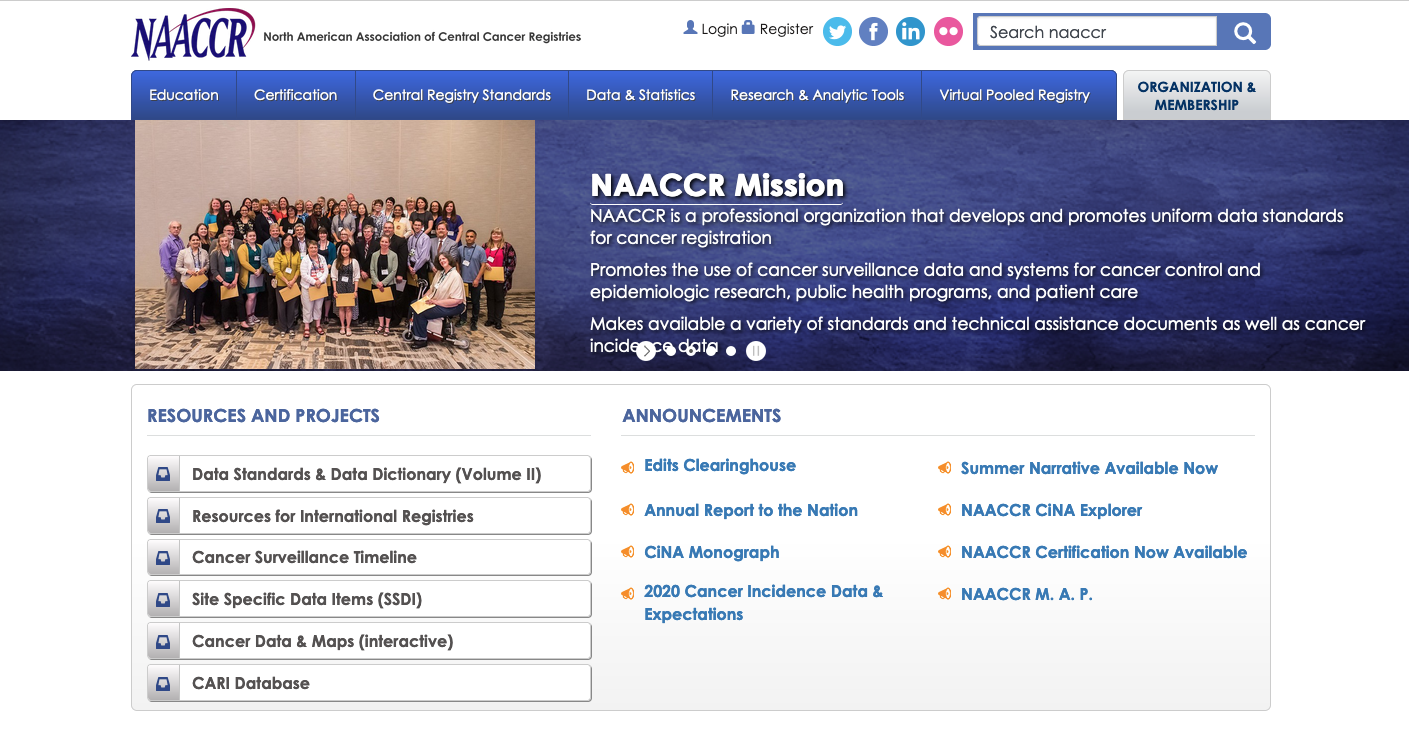 Approach
SEER follows NAACCRterminology
Contact?
NAACCR Item #490
“Code for the best method of diagnostic confirmation of the cancer being reported at any time in the patient’s history.”

Distinguishes
Heme vs. non-heme
Cancer types
ICD-O-3 codes (distinguish heme vs. non-heme)
Encodes for histologic type and behavior
Established and used in WHO Blue book (“de-facto” gold standard)
Grouping of tumors? AYA (adults and young adults); WHO grouping by site; 
SEER site list: https://training.seer.cancer.gov/disease/categories/site.html 
Suggestion: Site recode parent tree =>
Proposal & Relevance
We propose to use the SEER Cancer Registry to arrive at a national percentage of cancer diagnoses (across tumor/cancer-types; ICD-0) rendered through the light microscope.

This analysis can provide payers and health technology assessments (HTAs) with a better assessment of current diagnostic climate, and aid in preparation for efficient and accessible cancer diagnostics solutions.
Team – do you want to join?
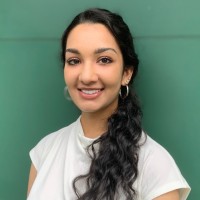 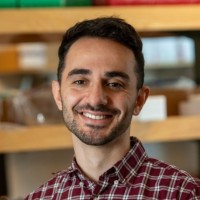 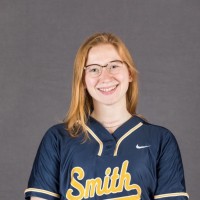 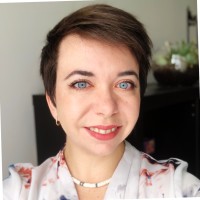 Nisha Ramamurthy
UNC Chapel Hill
Potomac, MD
Alex Farahani
CID, MGH
Boston, MA
Emma Gardecki
Smith College 
Northampton, MA
Joe Lennerz
CID, MGH/HMS
Boston, MA
Kate Elfer
Interagency Oncology
Task Force, NCI-FDA
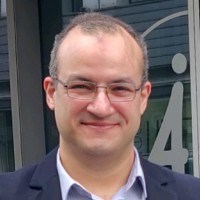 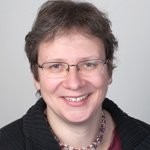 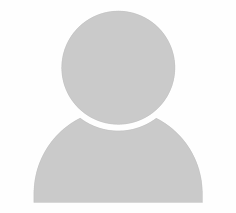 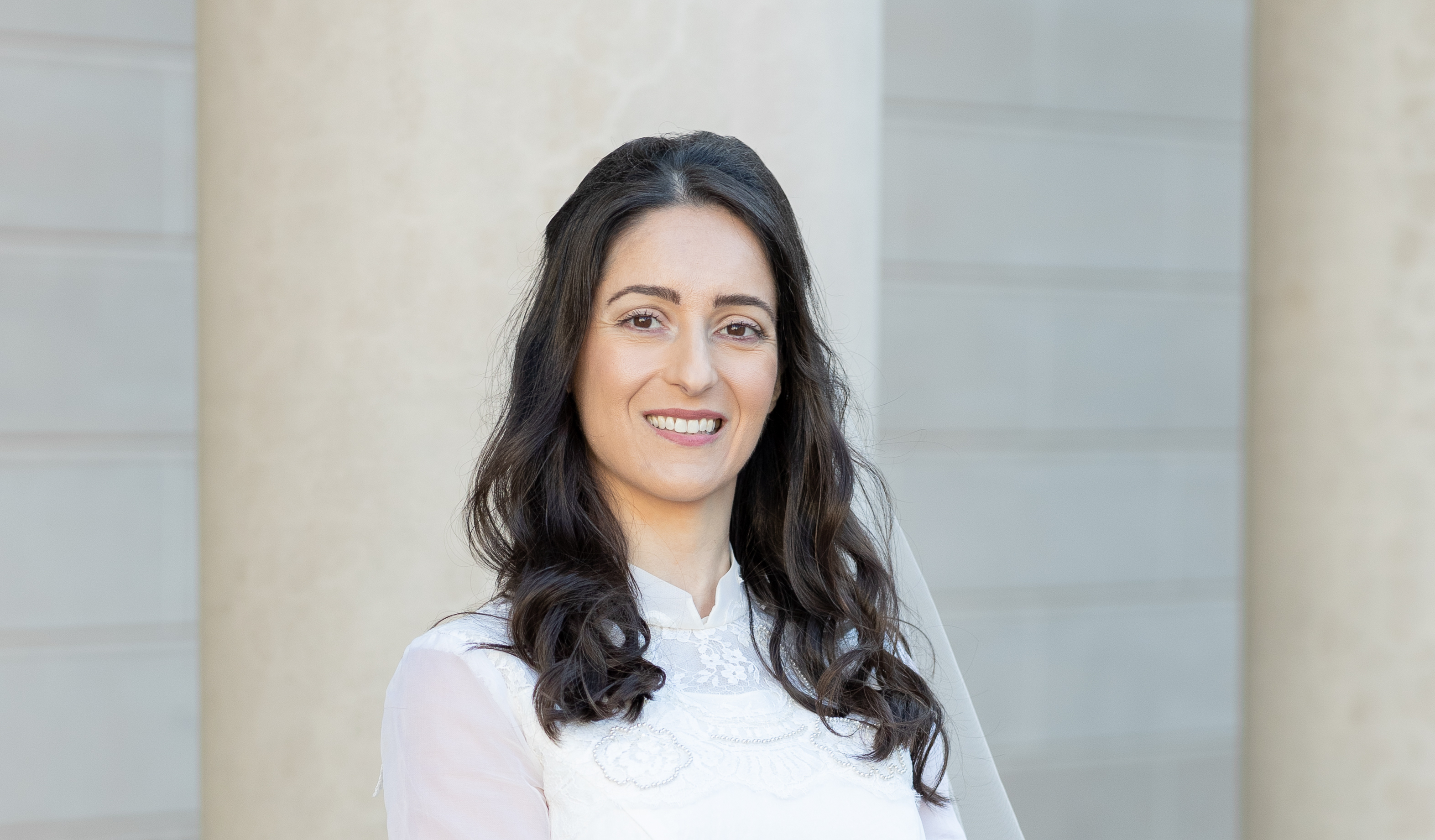 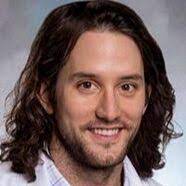 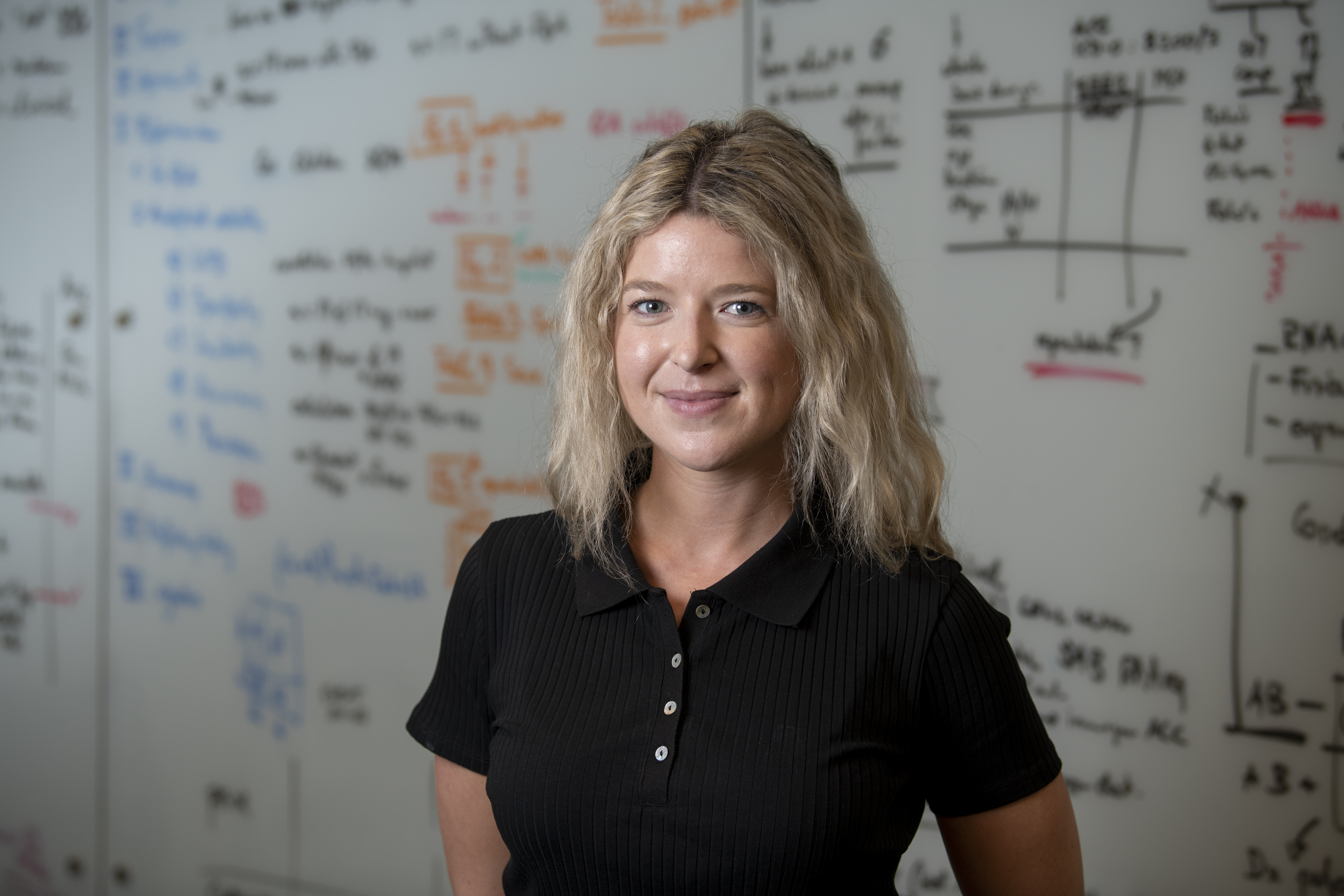 Uta Schmidt-Strassburger
Ulm University
Germany
Ahmad Samir Alfaar
Ulm/Berlin
Germany
Kyungmin Ko
Texas Childrens Hospital
Houston, TX
Gina Giannini
Regulatory Affairs
Roche
Jared Woods
DFCI/BWH
Boston, MA
Ula Green
CID, MGH
Boston, MA
Next steps & Meetings
ONE.   Design 
Introduction (check)
Discussion
TWO.  Data + Review
Review.
Discussion
THREE.   Draft review and editing
Review of draft “storyline”
Circulation among authors
Discussion
Scope - To what degree do “we” depend on light microscopy for cancer diagnosis?
Primary endpoint: % of cancer diagnoses rendered by light microscopy for national extrapolation
Secondary endpoints:  	1) accuracy comparison (pathology vs. other e.g. treatment; see next slide) 			    exploring trends over time – specific to cancer type.			2) geographic trends			3) survival by “diagnostic modality” (interesting idea; see next slide)			4) edge cases (review)			5)
Updating NAACCR #790 ?
Relevance
Discussion
Ahmad
SEER: NAACCR - availability 1995+ until 2018; 23 years
Survival: requires review/application by a member
SEER-V9: 1975-2018; includes survival and incidence (n=9 registries; 10% of US by population and 99% representative of US)
Markers: biomarkers – typically available >2004 or even 2008; heterogeneity across registries
Treatment fields: accuracy [e.g., from most to least accurate by PPV: radiation > surgery > chemo > hormonal/other <60%]; across versions
Payment data: additional data, management, => pathology data is considered reliable (likely focused on individual cancers)
Privacy concern when number is <16 patients => strong argument for higher level groupings.
Jared: 
updating NAACCR => esp. heme/neuro (where molecular findings may be key)
Kate
Impact of new technology on cancer prevention; new clinical and research 
Specific impact of light technologies; impact of new relies of baseline
Gina
Risk assessment – as related to incidence/prevalence; risk mitigation
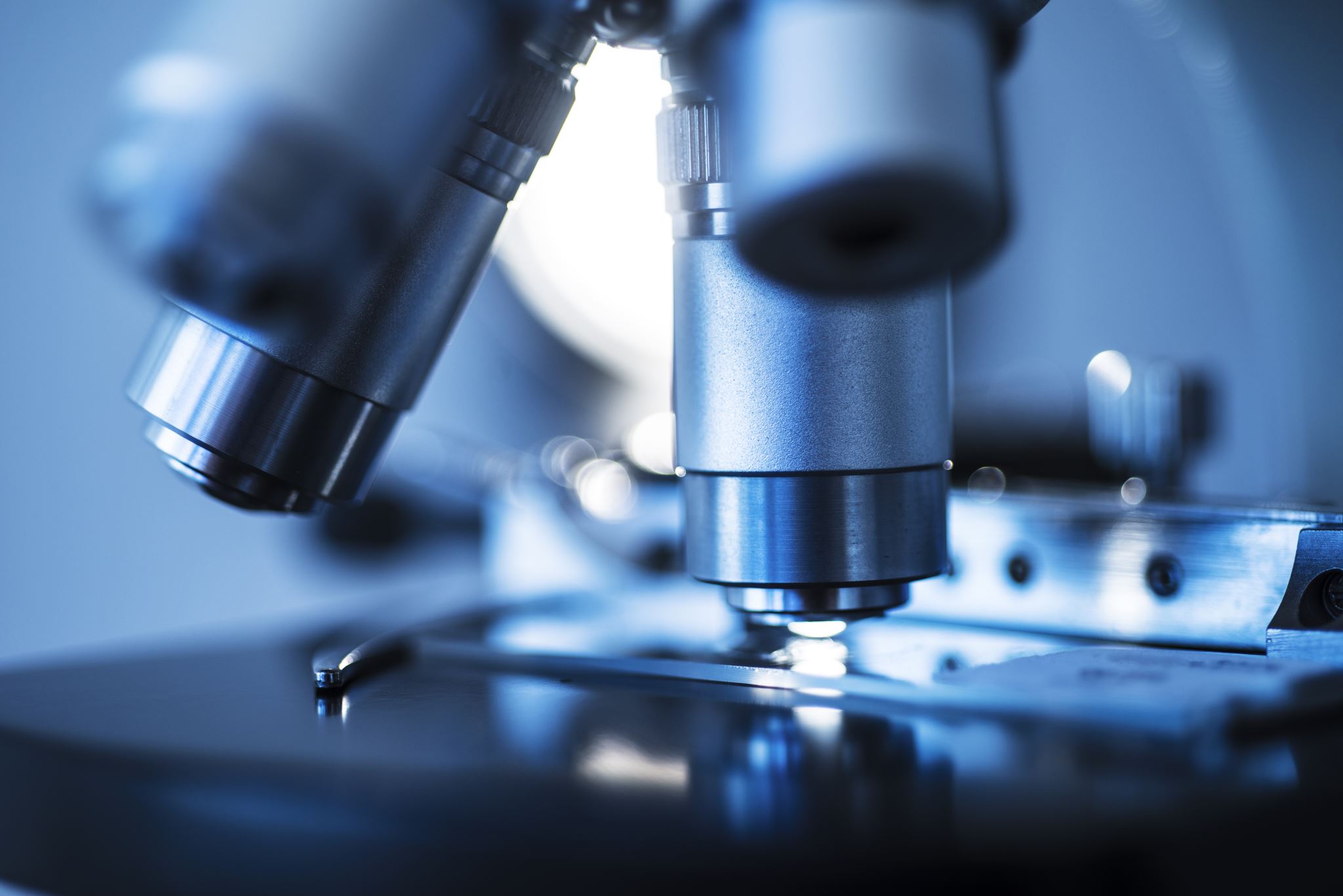 “SEER Microscope”
Investigating Trends in the Use of Light Microscopy for the Diagnosis of Cancer